Vicenza,  2 aprile 2022
Carlo Minnaja


Zamenhof e Pigafetta: popoli e lingue


Auditorio Carmini
L. L. Zamenhof e Antonio Pigafetta
Lazzaro Ludovico Zamenhof (1859-1917)
Proclamato «personalità degna di celebrazione» dall’UNESCO (1960)
Antonio Pigafetta
Cavaliere di Rodi
(1492 ? - 1531 ?)
L’ambiente familiare e sociale di Zamenhof
Lejzer Zamenhof nasce a Bjalistok (oggi in Polonia) il 15 dicembre 1859 in una famiglia ebrea di cognome tedesco, trapiantata da generazioni in territorio polacco, al tempo nell’impero zarista. 
Il padre è un insegnante di lingue, abbastanza integrato nella struttura statale zarista; predica nel Tempio, ma i suoi testi scolastici sono adottati in molte scuole. È  favorevole all’integrazione degli ebrei nel popolo russo.
Il giovane Lejzer è nella fanciullezza un rigoroso osservante della religione ebraica, come suo padre. Scriverà poi che nell’adolescenza aveva abbandonato la religione. 
Aggiungerà anche un nome cristiano, Ludwik.
L’ambiente familiare e sociale di Zamenhof
L’ambiente linguistico di Zamenhof
In famiglia Lejzer parla russo col padre; la lingua della scuola è il russo, Lejzer sogna di diventare un poeta in russo e in russo scrive, a dieci anni, un lavoro teatrale, poi perduto. 
L’ambiente ebreo usa l’yiddish; anche la madre è ebrea, e Lejzer apprende l’yiddish; scriverà anche strofe in yiddish (in cinque strutture diverse), di cui apparirà molti anni dopo la traduzione in esperanto. Scriverà anche (sotto uno pseudonimo) una grammatica dell’yiddish.
L’ambiente linguistico di Zamenhof
Bjalystok è una cittadina principalmente ebraica, con minoranze:
polacca (nobiltà e proprietari terrieri) 
tedesca (commercianti)
russa (burocrazia, strutture pubbliche)
All’epoca della nascita di Zamenhof Bjalystok appartiene all’impero russo
Zamenhof parla correntemente anche il polacco e il tedesco.
La Polonia al tempo di Napoleone
I territori polacchi ai tempi di Zamenhof
Stanziamenti ebraici nell’Europa orientale
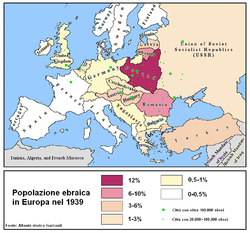 L’ambiente scolastico di Zamenhof
Con il dicembre 1873 la famiglia si trasferisce a Varsavia, dove Lejzer completa gli studi liceali (corrispondenti al nostro liceo classico-linguistico).
Studia il latino e il greco, il francese e l’inglese e comincia a costruire a tavolino una «lingwe uniwersala»
Lazzaro Ludovico Zamenhof
Il periodo sionista
Zamenhof inizia l’università di medicina a Mosca (1879-1881)
Agosto 1881: Zamenhof torna a Varsavia e si iscrive al terzo anno di medicina
1882: è un attivista del movimento sionista
Gli ebrei negli Stati Uniti?
Gli ebrei  in Palestina?

Zamenhof  però si rifiuterà di aderire al movimento di Theodor Hertzl dei primi anni Novanta
L’idea di Zamenhof sulla unificazione linguistica
La prima idea di lingua uni-versale, legata all’unione dei popoli
5 dicembre 1878:
Malamikete de las nacjes
Kadó, kadó, jam temp’ está!
La tot’  homoze in familje
Konunigare so debá
La costruzione della lingua internazionale
Zamenhof costruisce, prova, rifà la lingua; esistono delle prove del 1881 e del 1884 parecchio diverse sia dalla prima prova del 1878 che da quello che sarà poi l’esperanto che uscirà nel 1887.
Si noti che Zamenhof è ossessionato dall’idea di nazione; anche quando uscirà l’esperanto, la chiamerà «lingua internazionale» e non «universale» o «mondiale» come altri progetti, precedenti e successivi.
Zamenhof medico
1885: A Varsavia si laurea in medicina, e prova a fare il medico ospedaliero; ne è troppo impressionato e sceglie di specializzarsi in oftalmologia presso l’ospedale ebraico di Varsavia.
Estate 1886: studia oftalmologia durante un semestre a Vienna.
Il 1887
Nel frattempo conosce Klara Zilbernik, una ebrea lituana che viene spesso a Varsavia.
I due si fidanzano nel marzo 1887.
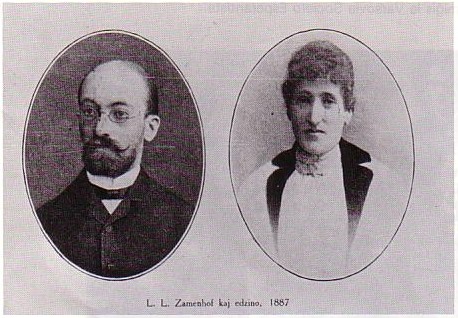 Il primo libro (Unua libro) di esperanto (1887)
Il primo libro
Nella prima pagina interna di copertina:
«Una lingua internazionale, come una qualsiasi nazionale, è una proprietà sociale, e l’autore ne cede per sempre tutti i diritti personali.»
I testi: Padre nostro, il primo capitoletto della Bibbia, una traduzione da Heine, due poesie originali.
Il primo libro
Le liriche originali sono personali, di gusto tardo-romantico.
Le traduzioni rispecchiano le due maggiori religioni e la traduzione da Heine è ancora di ispirazione romantica: è una poesia del Lyrisches Intermezzo edita nel 1823, che parla di un sogno irrealizzabile.
L’autore preferito da Zamenhof
Perché Heine? Perché è un ebreo che non ha potuto sviluppare la sua vena poetica in patria; in Germania non è amato perché detesta
la Prussia; trova maggior successo
in Francia dove si trasferisce.
È un ebreo di spirito universale, e
di lui Zamenhof tradurrà anche
altre opere.
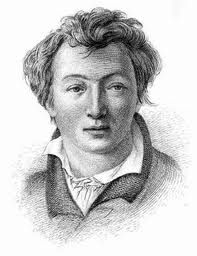 Lingue in Europa
Zamenhof traduce opere dal tedesco. Il tedesco era allora la lingua della cultura centro-europea. La potenza prussiana, vincitrice sull’Austria a Sadowa nel 1866 grazie ai nuovi fucili a retrocarica che consentivano la carica da posizione prona, aveva poi umiliato il desiderio di grandeur di Napoleone III nella battaglia di Sedan nel 1870. L’influenza francese era stata confinata a ovest del Reno.
Le battaglie che fecero l’Europa
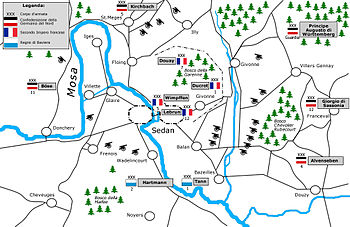 Battaglia di Sadowa
1866
Battaglia di Sedan
1870
Un tipo di vocabolario esperanto(1905)
Un tipo di vocabolario esperanto(1905)
La lingua di Pigafetta
Il cosiddetto italiano standard come noi lo conosciamo come lingua volgare, con inizio nel ‘300, due secoli dopo, ai tempi del Pigafetta, non era affatto comune all’intera penisola; la versione della sua «Relazione del primo viaggio intorno al mondo» è in vicentino, con numerose parole miste di spagnolo e portoghese.
La lingua di Pigafetta
Lingue in Europa
Pigafetta non parla di lingue europee da lui conosciute, eppure certamente conosce lo spagnolo, il portoghese; non cita interpreti nei suoi viaggi in Spagna, Portogallo, Italia, Francia.
Pigafetta di fronte alle lingue
Pigafetta ha massimo rispetto per le lingue dei popoli che incontra, tanto che ne comincia a scrivere qualche succinto vocabolario; per la lingua del Verzin (Brasile), per quella dei Patagoni, per quella dei «giganti malesi».
Vocabolario dell’isola di Mactan (Filippine)
L’arte del parlare (e del mangiare)
Pigafetta è molto attento a cosa dicono gli interlocutori nativi che incontra, e raramente si distacca dall’interprete; descrive atteggiamen-ti: come viene formulato l’invito a pranzo, a salire sulle navi, a discendere a terra e visitare le case dei governanti nativi: studia i popoli molto attraverso le abitudini alimentari, che peraltro sembrano veramente eccessive, sia come quantità che come varietà.
Pigafetta e le religioni
Nonostante che le tesi di Lutero fossero state appese nella cattedrale di Wittenberg già nel 1517 e che già da prima ci fossero movimenti nella Chiesa Romana che ne chiedessero una riforma, Pigafetta pare non essere toccato dallo scisma protestante: parla con il «re romano» che sarà Carlo V, che pure dovrà affrontare il concilio di Trento, ma appare che nulla lo sfiori su una possibile riforma della Chiesa di Roma.
Pigafetta e le religioni
Eppure con il 1522 è di nuovo in viaggio tra Spagna e Francia, la sua relazione è tradotta in francese con un edizione del 1526, anno in cui c’è la dieta di Spira, che dà poi il nome protestantesimo, perché i principi elettori luterani protestarono contro Carlo V che non volle ritirare la condanna contro Lutero.
Non pare che Pigafetta abbia mai preso posizione sulla riforma della Chiesa.
Pigafetta e le religioni
I popoli incontrati da Pigafetta sono «gentili», cioè pagani;
non vi sono ebrei;
il tentativo di convertire tutti alla fede cristiana si scontra con una forte penetrazione islamica.
L’attività giornalistica
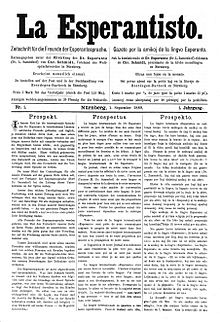 Zamenhof fu letterato e
 giornalista dal 1889 al
1895 come redattore del-
l’unica testata in esperanto:
La Esperantisto.
Il primo numero fu trilingue,
poi solo in esperanto.
L’attività giornalistica
Zamenhof scrisse articoli sul movimento e sulla diffusione della lingua e dette largo spazio al genere letterario. Sulle pagine da lui redatte si formò la prima generazione degli autori esperantisti. Dette anche spazio a notizie dal mondo, in un tempo in cui la comunicazione tra i continenti non era così ovvia e rapida.
Si può tuttavia notare una certa «timidezza» nelle scelte: Zamenhof traduce dal tedesco, dal francese, dal russo; solo nel primo decennio del XX secolo tradurrà dall’ebraico (la Bibbia), dall’yiddish e dal polacco. Traduce anche l’Amleto e le Favole di Andersen, ma servendosi della versione tedesca.
Pigafetta è anche un giornalista?
Pigafetta è un cronachista: racconta punti-gliosamente dove sta, i punti del globo che ha come meta, dando con precisione longitudine e latitudine; racconta senza dare giudizi, ma evidenzia abitudini strane, ad esempio che un re non debba mai trovarsi ad un livello più basso di un altro personaggio; ma difficilmente dà giudizi su comportamenti poco edificanti, come quello di uccidere gli anziani perché non siano di peso, o di bruciare la vedova di un dignitario sulla stessa pira. Registra le guerre tra i vari popoli incontrati, senza prendere partito.
L’attenzione filologica
Entrambi si distinsero per una serie di scelte di vocaboli piuttosto ricercata; ma mentre in esperanto, che si basa sulle radici e ha desinenze fisse per i diversi generi grammaticali, creare un aggettivo o un verbo da una radice è assolutamente normale e di comprensione immediata, anche se il termine non è mai stato usato prima, non è così in italiano e nemmeno nelle lingue degli indigeni che incontra.
L’arte del parlare
Zamenhof non insegnò mai, non fu un didatta, e lasciò agli altri adepti il compito di insegnare la lingua. Non fu neanche un attivista nell’organizzazione locale, a parte i primissimi tempi, non fu mai presidente del gruppo esperantista di Varsavia o dell’Associazione Esperantista Polacca. Tuttavia seppe galvanizzare platee con i suoi discorsi congressuali, sempre improntati alla fratellanza, alla nonviolenza e alla solidarietà, valori che, pur con il passare dei decenni, delle mode e delle situazioni geopolitiche e sociali, restano i valori fondamentali della comunità esperantofona.
L’arte del parlare
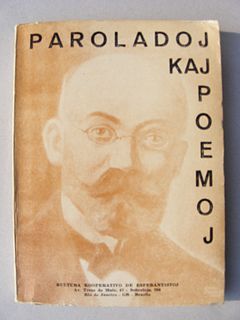 Nel discorso inaugurale del 1906 a Ginevra
Zamenhof parla dei pogrom in Russia
Le posizioni politiche
Zamenhof ebbe come ispirazione principale la condanna dell’oppressione di un popolo su un altro, come si vede nella sua relazione al Congresso delle Razze, Londra, 26-29 luglio 1911. La guerra purtroppo pose fine a queste illusioni, ma Zamenhof non rinunciò; una sua lettera ai Diplomatici, pubblicata in varie lingue verso la fine del 1914, auspicava gli Stati Uniti d’Europa e un tribunale internazionale.
Dottrine etico-filosofiche
Negli ultimi quindici anni della sua vita, che per Zamenhof si possono far partire dal 1901, Zamenhof elabora una religione tra il mistico e il generalista, ispirata da un dottore ebreo vissuto a cavallo della nascita di Cristo, Hillel, quasi una fusione tra tutte le religioni, cogliendo quegli insegnamenti di amore verso il prossimo che sono comuni a tutte le  religioni, al di là della loro esternazione tramite feste e riti. Una religione puramente monoteistica basata sull'amore del prossimo deve essere il sentimento soprannaturale dell'uomo.
Dottrina etico-filosofica
Si tratta di una dottrina etico-filosofica, che viene presentata con un primo trattato in russo del 1901 e poi in una successiva elaborazione del 1906 anche in esperanto. Zamenhof la chiama dapprima hillelismo e poi homaranismo (umanitarismo): l’uomo si perde come individuo singolo, ma diventa un elemento di una comunità umana dove tutti hanno pari dignità e pari diritti.
Pigafetta e la religione
Come tutti i marinai, Pigafetta nomina e invoca i santi protettori affinché concedano un buon viaggio (non confondersi con la fortuna, che nella lingua dei navigatori è un fortunale). Sant’Elmo si presenta come una fiamma sull’albero di maestra, dove i marinai si spaventano, ma poi si sentono protetti quando queste luci si spengono e il vento si placa.
La spedizione va spesso a messa quando è a terra sulle isole, e festeggia il 4 dicembre, giorno di Santa Barbara.
L’islamismo in Europa
Pigafetta, secondo la tradizione perpetuata in famiglia muore in Grecia combattendo contro l’Islam (1531?)
Onorificenze
Zamenhof riceve la Legion d’Onore di Francia (1905) e l’Ordine di Isabella la Cattolica (1909).
Pigafetta riceve il cavalierato dell’Ordine di Rodi (e poi di Malta).
Dopo…
1917: Zamenhof muore a Varsavia per un attacco di cuore.
1918-1920: i vari trattati di pace cercano (infelicemente) di consegnare un singolo territorio ad una singola etnia.
1936: nella Germania nazista le organizzazioni esperantiste sono obbligate ad autosciogliersi, pena lo scioglimento coatto (e condanna degli esponenti).
Dopo…
1939-1942: i membri della famiglia Zamenhof sono arrestati ed uccisi, o muoiono nei campi di sterminio. Si salvano miracolosamente solo la nuora e il nipote, cambiando nome.
Vd. R. Dobrzynski, Via Zamenhof, Giuntina, 2009.
Dopo…
1937-1938: le «purghe» staliniane portano alla fucilazione o ai lager siberiani la gran parte degli esperantisti dell’URSS, sotto l’accusa di spionaggio, tradimento dell’URSS, trotzkismo...
Vd: U. Lins, La lingua pericolosa, TraccEdizioni, 1990. 
1940-1944: nell’Ungheria occupata dalle forze germaniche gli ebrei sono ricercati ed alcuni si salvano grazie alla solidarietà esperantista.
Vd. T. Soros, Ballo in maschera a Budapest, Gaspari, 2011.
Dopo…
In Italia il movimento esperantista, dapprima visto con favore dal regime fascista ed appoggiato, con il 1938 si scontra con le leggi razziali e con il forte nazionalismo prebellico; riesce a trovare un modus vivendi e a superare la guerra quasi indenne. 
Vd. C. Minnaja, L’esperanto in Italia – Alla ricerca della democrazia linguistica, Poligrafo, 2007.
Il Borneo disegnato da Pigafetta
Borneo
Arcipelago delle Filippine
L’isola grande in basso a destra è Mindanao
Filippine, Mindanao, città di Butuan
Città di Butuan nell’iso-la Mindanao, Filippine; l’isola in rosso è stata intitolata a Pigafetta.
Pigafetta nel mondo
Ricostruzione della nave «Victoria» nella città di Punta Arenas, Cile
Pigafetta nel mondo
Monumento a Pigafetta,
Cebu, Filippine
Vienna, Esperantopark
Roma, Eur: Viale dell’esperanto
Roma, Eur: Viale dell’esperanto
Padova: Giardino esperanto
Recentemente…
1959-1960: Zamenhof viene celebrato dall’UNESCO nel centenario della nascita
2009: Google fa omaggio a Zamenhof mettendo la bandierina dell’esperanto il 15 dicembre nel
150° anniversa-
rio della nascita
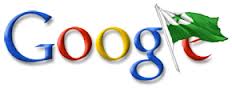 Per l’eternità, in cielo…
Asteroide 1421 Esperanto (18.3.1936)

Asteroide 1462 Zamenhof (6.2.1938) 

Asteroide 52558 Pigafetta scoperto il 27 marzo 1997 da V. S. Casulli a Colleverde 

L’Unione Astronomica Internazionale (IAU), l’organismo che si occupa di dare i nomi ai corpi celesti e alle strutture che li caratterizzano, ha assegnato il nome Pigafetta Montes ad una catena montuosa presente sul pianeta nano Plutone
Grazie per la cortese attenzione